TUBULOINTERSTITIAL DISEASESL3
Sura Al-Rawabdeh, MD
May 16 2022
TUBULOINTERSTITIAL DISEASES
Most forms of tubular injury also involve the interstitium

Presented under this heading are diseases characterized by 
  (1) inflammatory  involvement of the tubules and interstitium (tubulointerstitial nephritis) 

 (2) ischemic or toxic tubular injury,  leading to acute tubular injury and the clinical syndrome of acute kidney injury
TUBULOINTERSTITIAL DISEASES
Acute tubular injury/necrosis

Tubulointerstitial nephritis
ACUTE TUBULAR INJURY/NECROSIS (ATN)
Acute tubular injury (ATI) is a clinicopathologic entity characterized by damage to tubular epithelial cells and an acute decline in renal function
Commonest cause of acute renal failure. 
Two types: Ischemic & nephrotoxic ATN
Main cause of functional derangement is a profound decrease in the GFR. This is caused by:
Arteriolar vasoconstriction
Tubular obstruction
Back-leak into interstitium
Ischemic acute renal failure
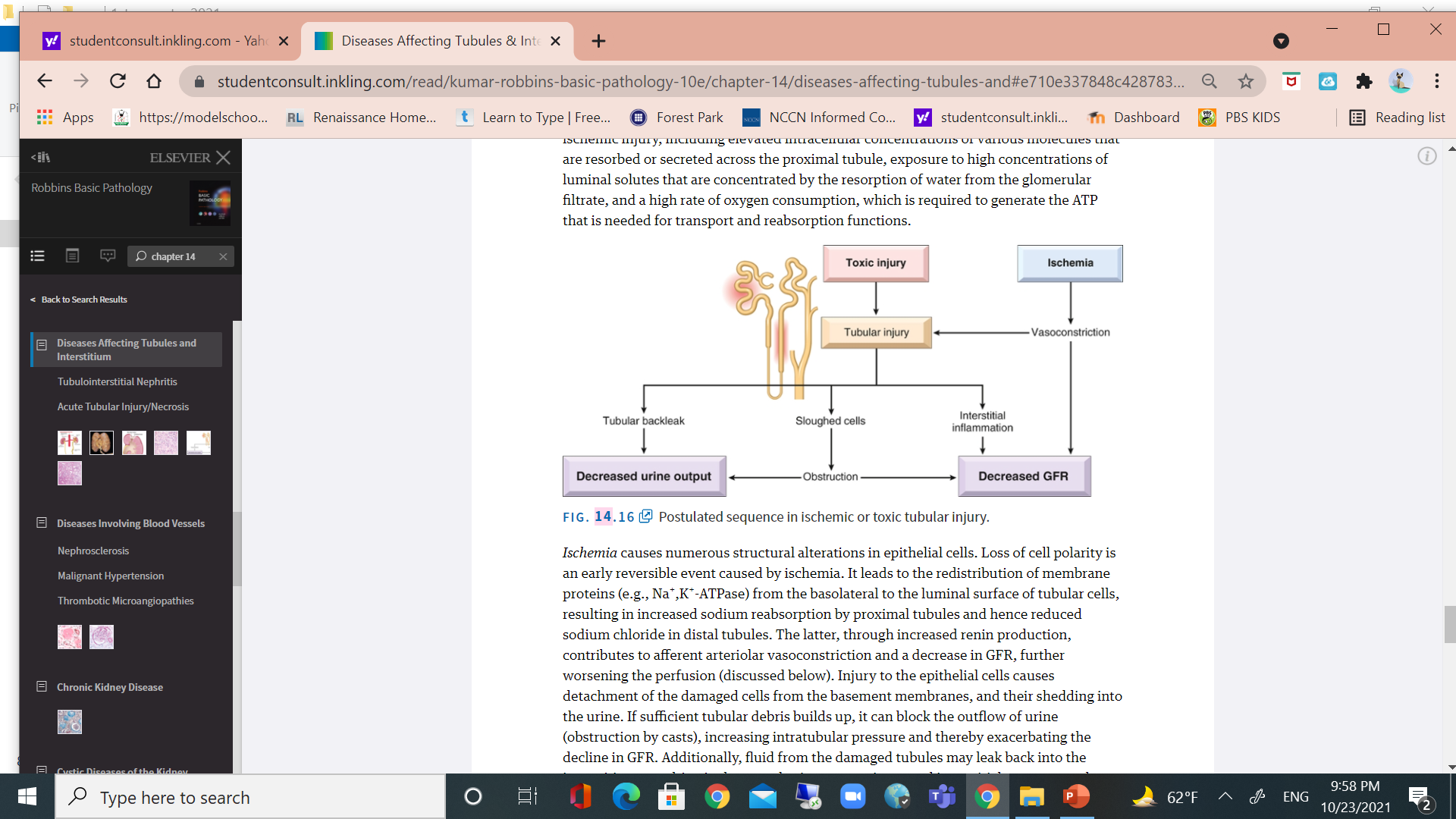 Causes of ATN
Ischemic:
Medical: Septicemia, gastroenteritis, pneumonia, MI
Surgical: Multiple injuries, burns, peritonitis, pancreatitis, massive hemorrhage
Obstetric: Ante-partum hemorrhage, pre-eclamptic toxemia
Nephrotoxic:
Drugs: Gentamycin, other antibiotics, X-ray contrast media
Chemicals: Organic solvents (CCl4), metals (mercury & arsenic)
Endogenous products: Hemoglobin, myoglobin
Patterns of tubular damage in toxic & ischemic ATN
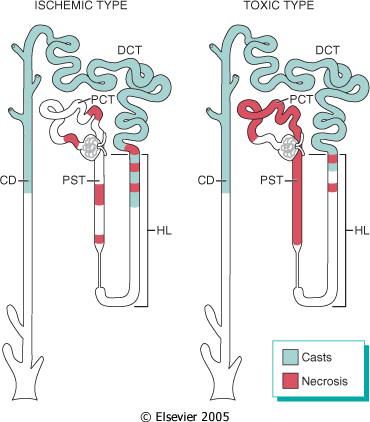 Patterns of tubular damage in toxic & ischemic ATN
Ischemic ATI  is characterized by lesions in the straight portions of the proximal tubule and the ascending thick limbs, but no segment of the proximal or distal tubules is spared.

Nephrotoxic ATI is basically similar, with some differences. Overt necrosis is usually more prominent in the proximal tubule than in ischemic AT
Morphology of ATN
Lesions in ischemic ATN tend to be focal and patchy at multiple points along the nephron.
Lesions of toxic ATN predominantly involve the proximal convoluted tubule.

Main features include:
Necrosis & apoptosis of tubular epithelial cells.
Occlusion of tubules by hyaline & cellular casts.
Interstitial inflammation.
Epithelial regeneration.
ATN
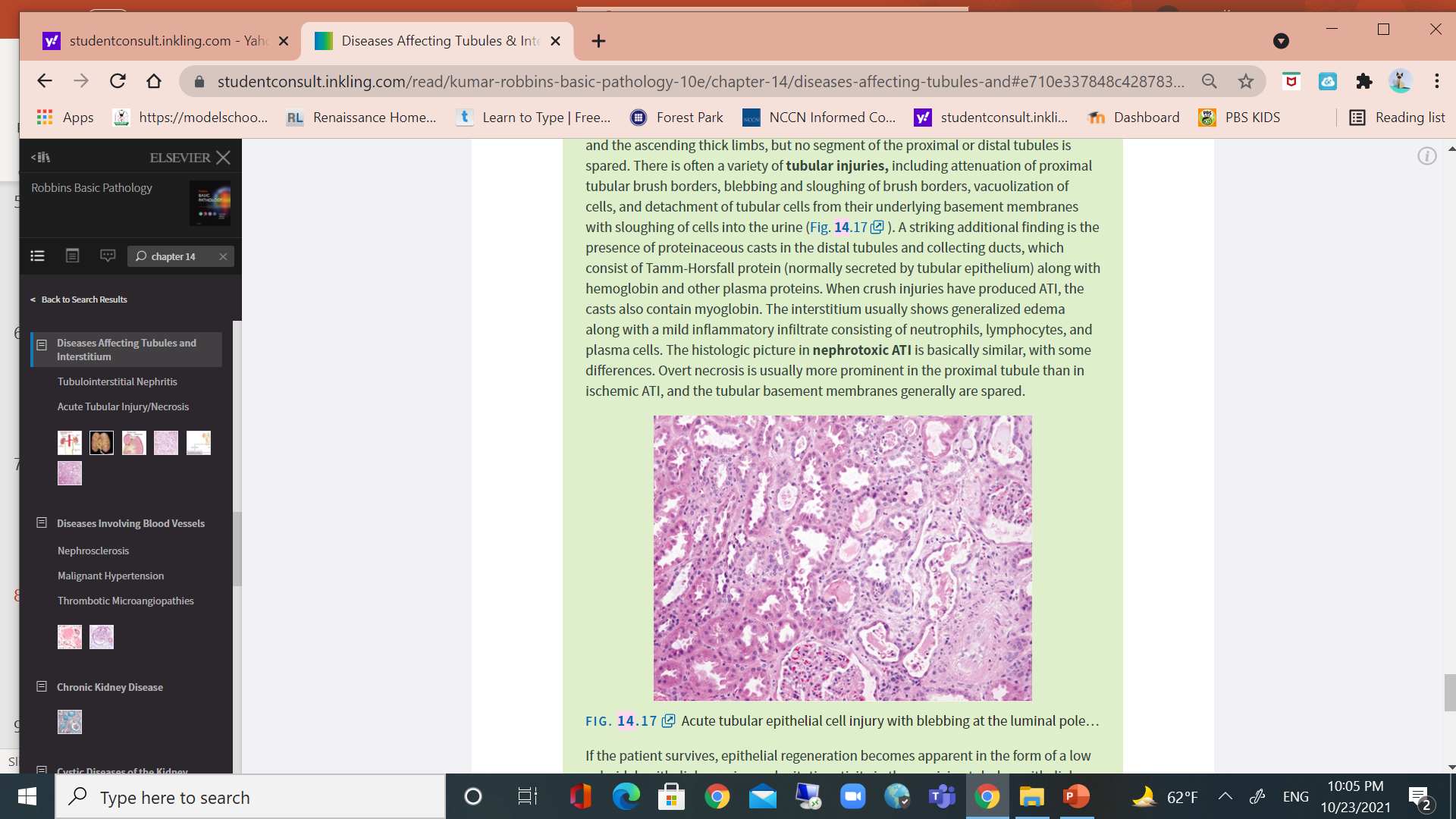 TUBULOINTERSTITIAL NEPHRITIS (TIN)
TIN produces features of tubular dysfunction rather than features of glomerular injury
Polyuria & nocturia
Salt wasting
Metabolic acidosis

Main causes are drugs, infections

Acute TIN: Interstitial edema, WBC infiltration & focal tubular necrosis
Chronic TIN: Interstitial fibrosis, mononuclear infiltration & tubular atrophy
DRUG INDUCEDTUBULOINTERSTITIAL NEPHRITIS
ACUTE DRUG-INDUCED TIN
A hypersensitivity reaction that develops about 2 weeks after exposure to a number of drugs:
Sulphonamides, synthetic penicillins, diuretics & NSAIDs 
Clinically
Fever, eosinophilia, skin rash (25%)
Renal abnormalities: hematuria, mild PTNuria, leukocyturia
ARF may develop in 50% of patients
Histologically eosinophils are often seen and granulomas are sometimes present.
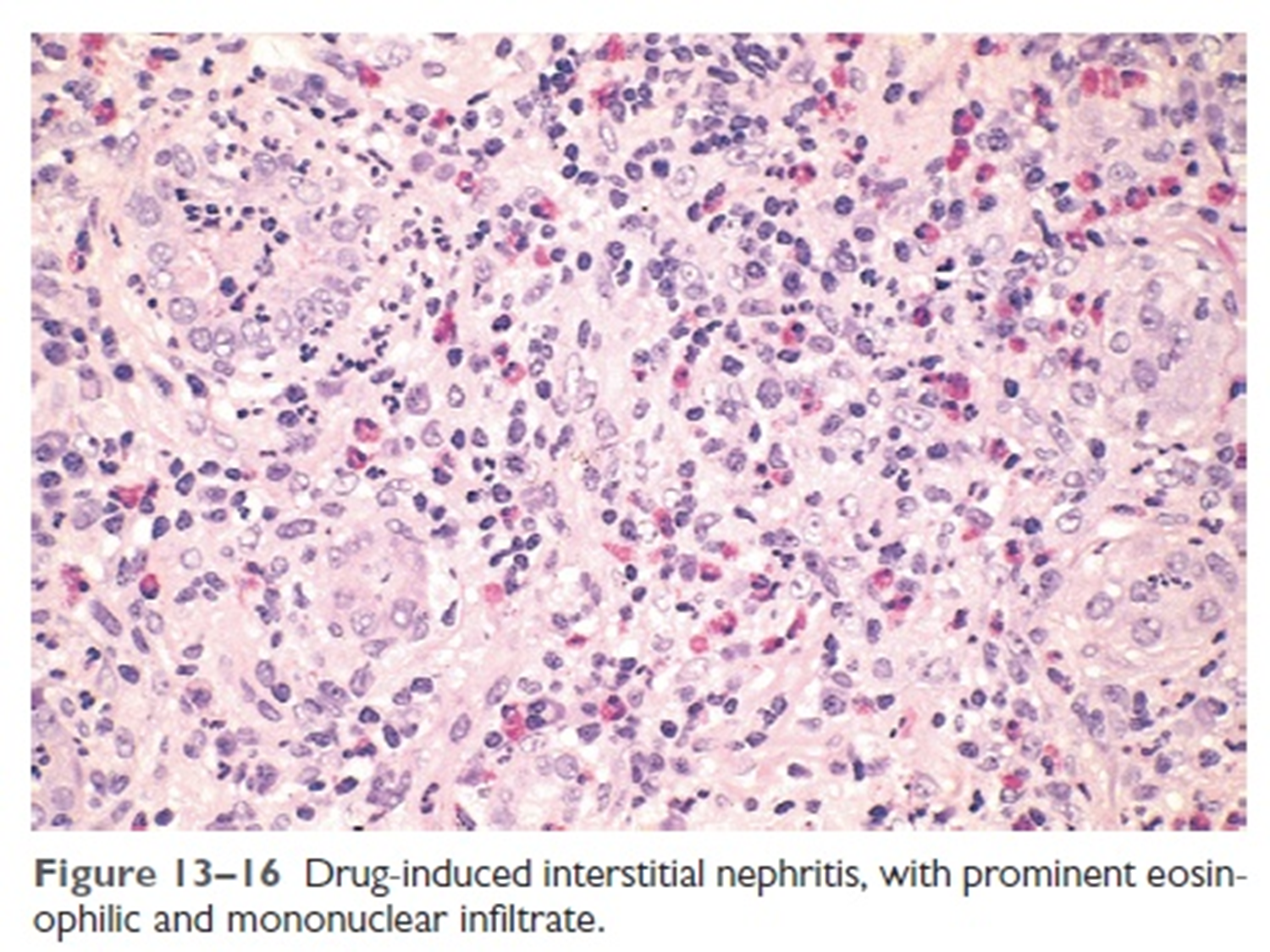 ANALGESIC ABUSE NEPHROPATHY
Chronic drug-induced TIN with renal papillary necrosis associated with long term use of some NSAIDs:
Phenacetin
Mixtures containing phenacetin, aspirin, acetaminophen
A common cause of CRF
Primary event is papillary necrosis (ischemic and suppurative necrosis of the tips of the renal pyramids (renal papillae) followed by TIN
Acetaminophen causes cell injury by covalent binding & oxidative damage
Aspirin potentiates damage by inhibiting the vasodilator effect of prostaglandins
Morphology: Patchy necrotic papillae with atrophy of overlying cortex & chronic TIN
Clinical features:
Anemia
Hypertension
CRF
Hematuria & renal colic
Complications:
Urinary tract infection 
Transitional cell carcinoma
	Other causes of papillary necrosis include diabetes, urinary tract obstruction, and sickle cell anemia
Analegisic nephropathy
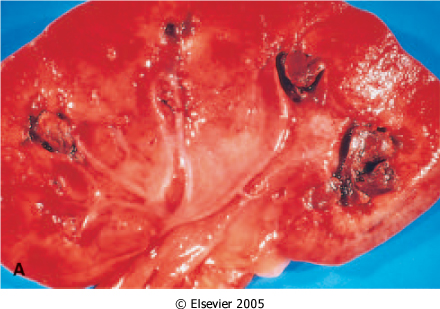 URINARY TRACT INFECTION (UTI)& PYELONEPHRITIS
UTI: Presence of bacteria in the urine.
Asymptomatic bacteriuria
Lower UTI (cystitis, prostatitis, urethritis)
Produces frequency, burning micturition & suprapubic pain
Upper UTI (Pyelonephritis-[PN])
Causative organisms:
Escherichia coli
Species of Klebsiella, Enterobacter, Proteus, Pseudomonas
Staphylococci & Streptococcus faecalis
Infection is either hematogenous or ascending
Pathogenesis of ascending infection
Colonization of distal urethra & introitus.
Attachment of bacterial P-fimbria (pilli) to receptors on urothelium
Spread to the bladder.
Females:  due to short urethra, urethral trauma, absent antibacterial properties or hormonal changes
Catheterization/Instrumentation
Multiplication in the bladder
Lower UT obstruction
Spread to ureter & pelvis
due to inherited defect in orifice, infancy, pregnancy, bladder dysfunction or obstruction
Spread to renal parenchyma
Intrarenal reflux: due to open ducts at the upper & lower poles
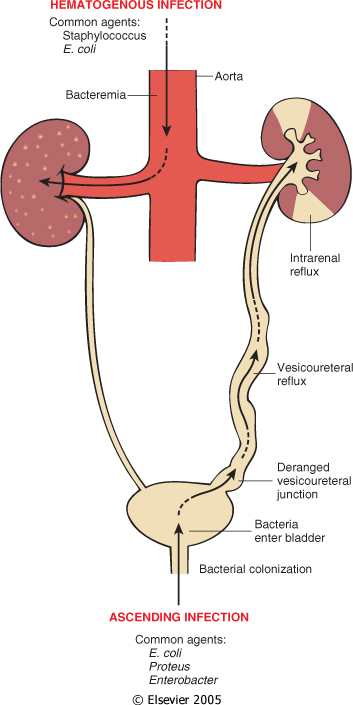 ACUTE PYELONEPHRITIS
common suppurative inflammation of the kidney and the renal pelvis, is caused by bacterial infection
Morphologically: Patchy interstitial suppurative inflammation (± abscess) and tubular necrosis. ±
Pyonephrosis
Papillary necrosis
Perinephric abscess
Clinically: Fever, loin pain, + LUTI. Self-limited
Urinary findings: bacteruria, pyuria, WBC casts
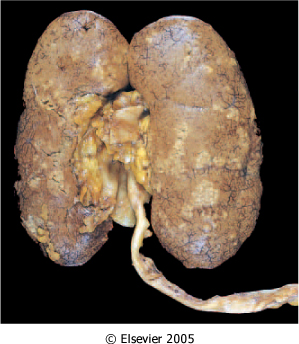 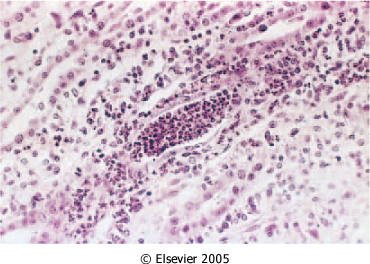 CHRONIC PYELONEPHRITIS
Chronic TIN + pelvicalyceal involvement. Responsible for 10-20% of CRF. Two forms
Chronic obstructive PN  & Reflux nephropathy
Grossly: Irregularly scarred contracted kidney with blunted, deformed calyces. Microscopically:
Chronic TIN + Thyroidization ± periglomerular fibrosis & occasionally FSGS
Xanthogranulomatous PN: Chronic PN with numerous foamy macrophages
Clinically: Silent or gradual onset of CRF & hypertension ± proteinuria
Chronic pylonephritis
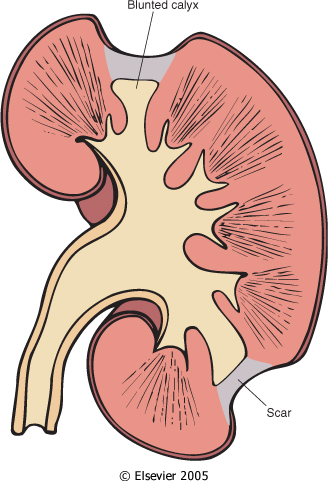 Thank you